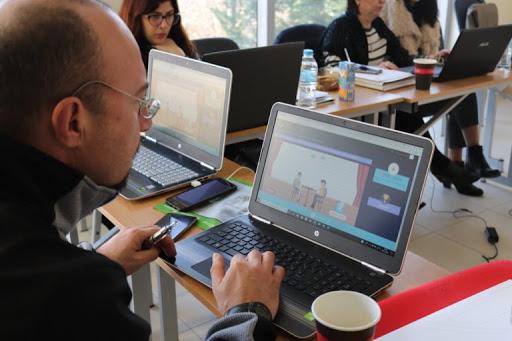 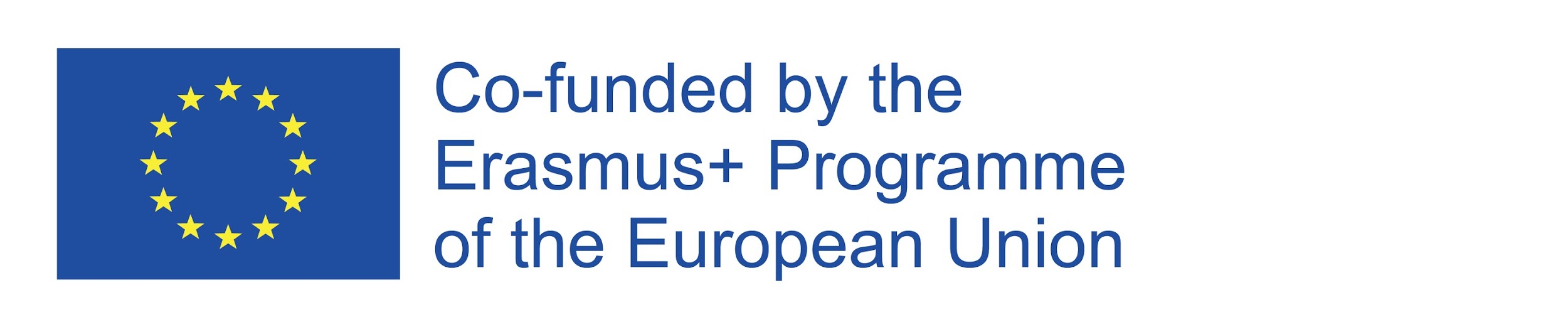 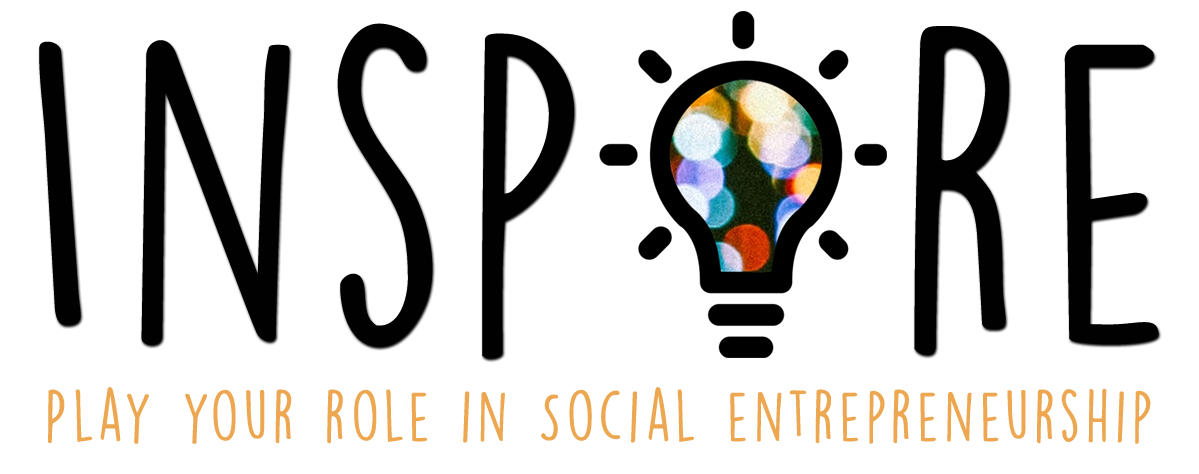 INSPIRE
INnovative Serious Play for Identifying your Role in Social Entrepreneurship
The INSPIRE is aiming to inspire and empower young people between 18-24 engage with Social Entrepreneurship, create strong teams which will found their companies, through an innovative toolkit and a psychometric serious game that assesses and identifies their competences and personality characteristics while it presents them ways of overcoming challenges of entrepreneurial world and opportunities according to SDGs.
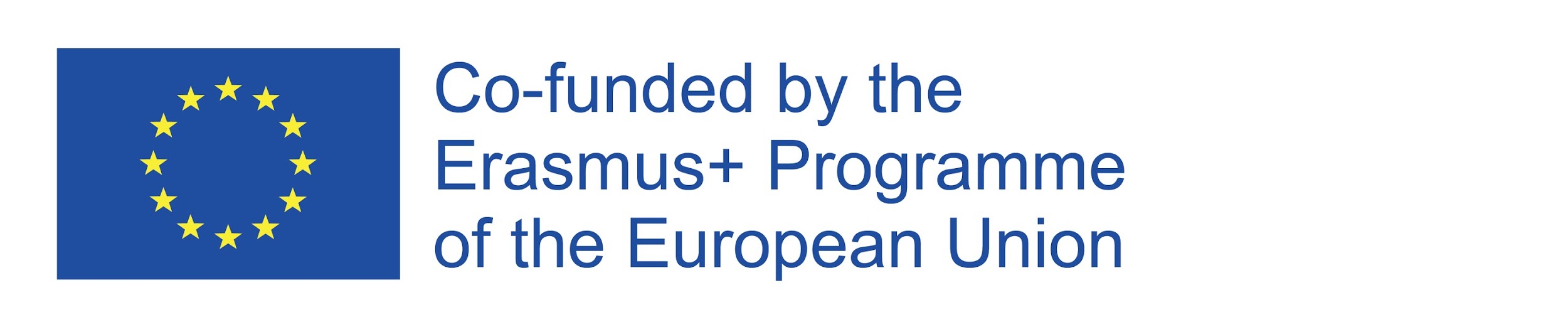 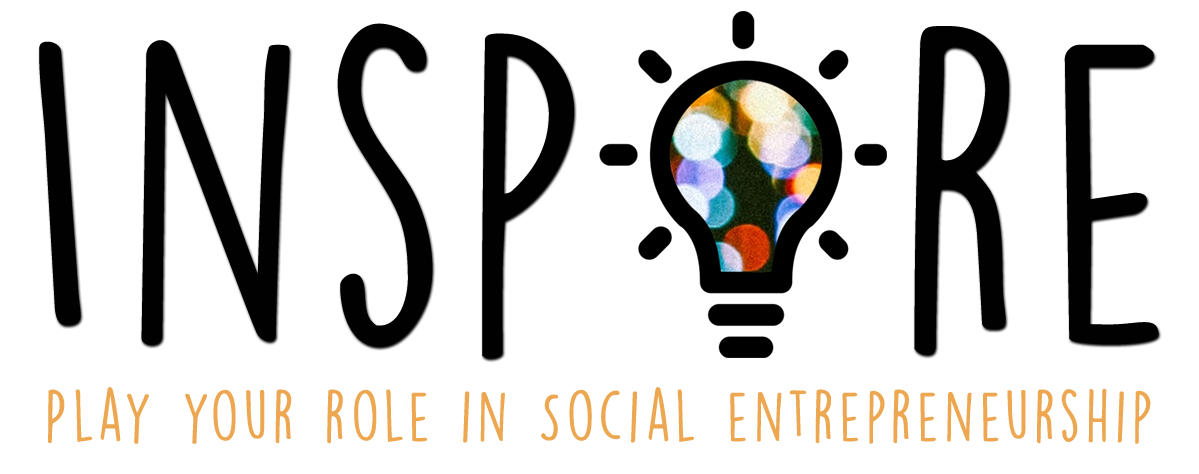 MC2020
Challedu
a youth educational center with expertise in development of training material and implementation of workshops for entrepreneurship and employability of young people
an NGO focusing on creation of serious games for specific educational or other aims
FSC
an family support center implementing the last 20 years career coaching workshops and seminars as well as personal advisory especially to vulnerable groups like young people, refugees, women, economic excluded people
CIP
an NGO dealing with young people and empowerment of  entrepreneurial skills
PARTNERS
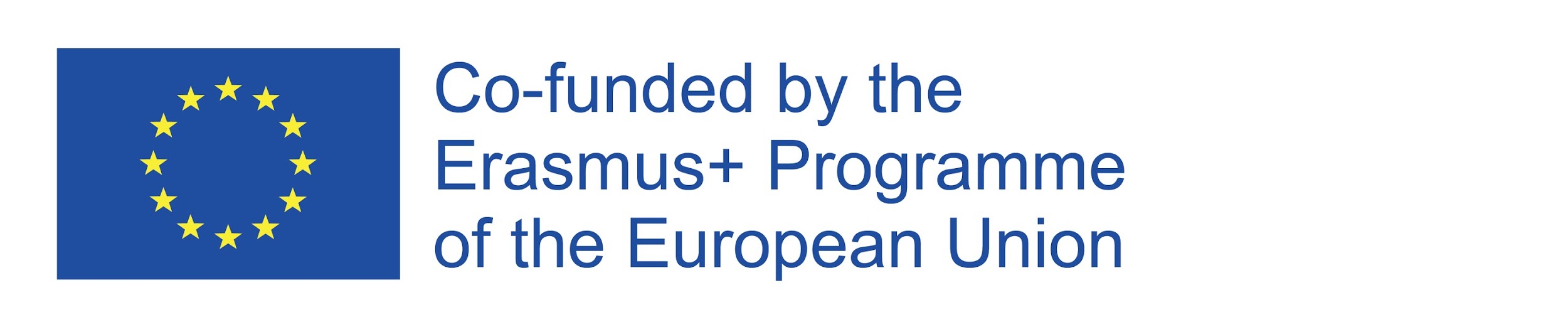 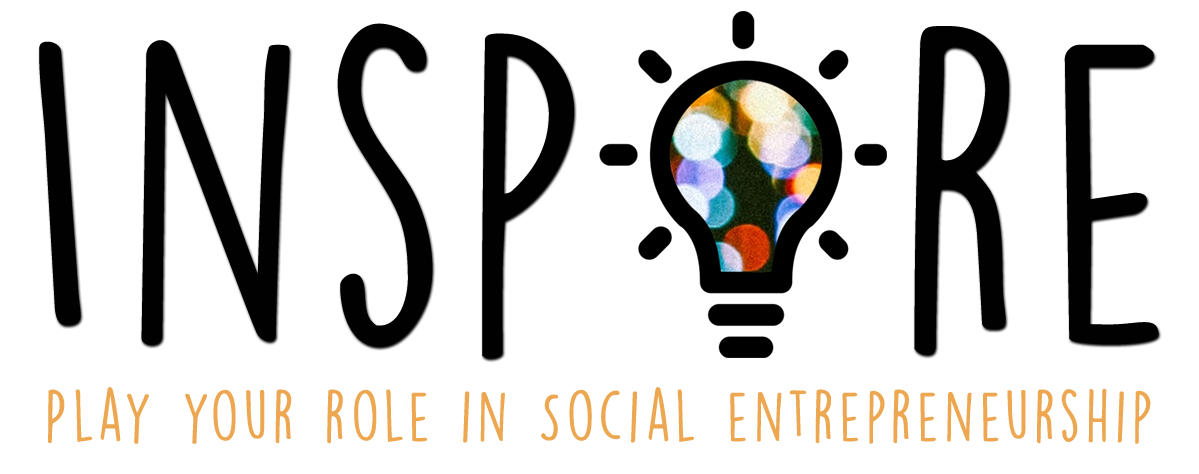 A. Promote entrepreneurship education and social entrepreneurship among young people (18-24)
B. Support young people to identify their skills and competences, in order to develop them more or acquire new for succeeding in developing sustainable Social Enterprises
OBJECTIVES
C. Enhance acquisition of key skills and competences in Social entrepreneurship, SDGs, Self-awareness, Social Media from young people
D. Create an innovative digital toolkit and serious game promoting open education and innovative practices in a digital era
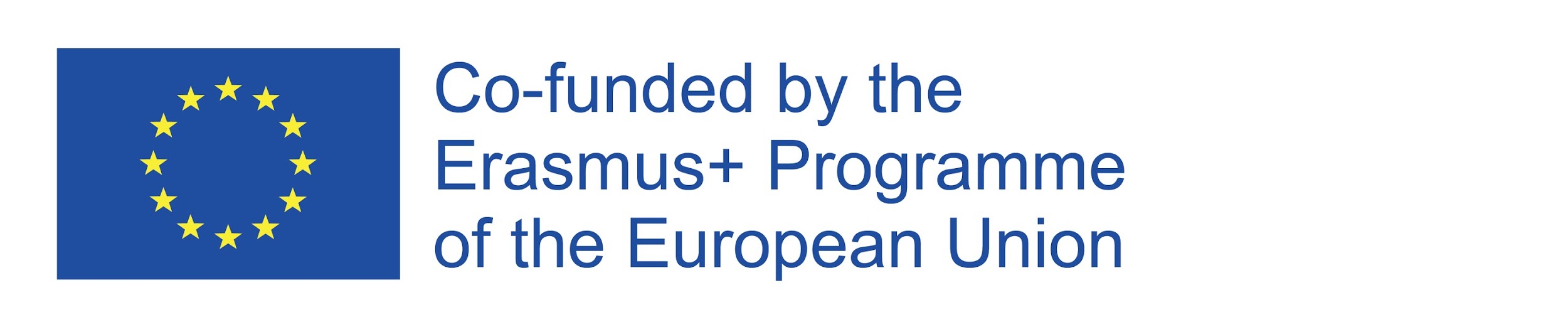 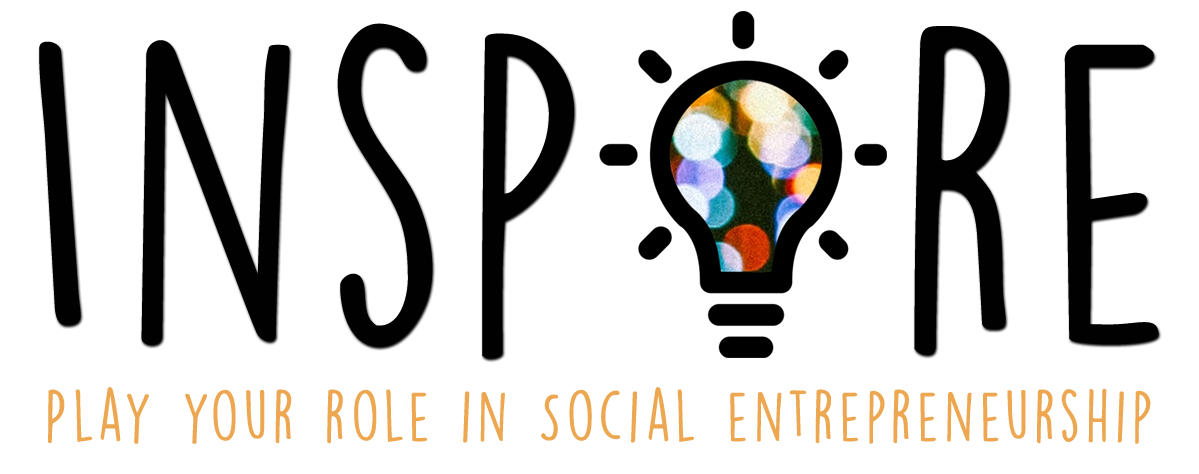 RESULTS OF THE PROJECT
Creating motivation to young people (age 18-24) to form teams and found their own social enterprise.
Creating motivation to young people (age 18-24) to improve their skills, competences and identify the roles they can play in any team or company.
Enhancing the use of serious games in youth training, psychometric evaluation, career coaching, HR and relevant fields.
Strengthening the skills, competences and toolkit of youth trainers, coachers, career advisors and relevant professionals
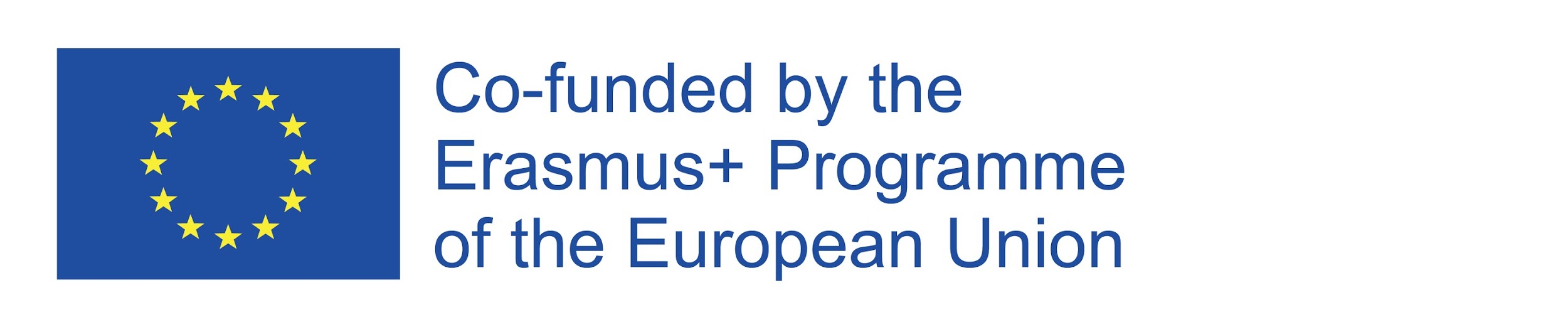 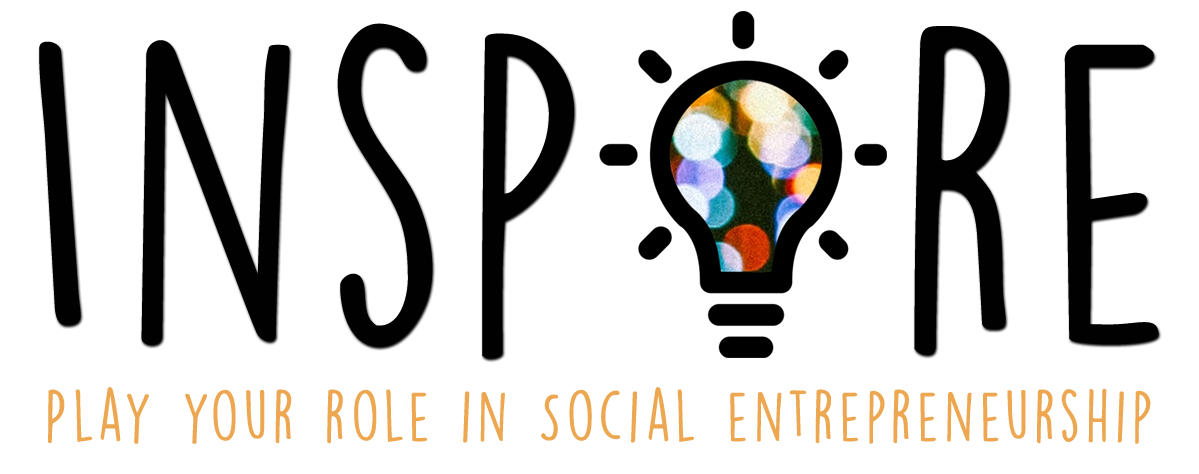 INTELLECTUAL
OUTPUTS
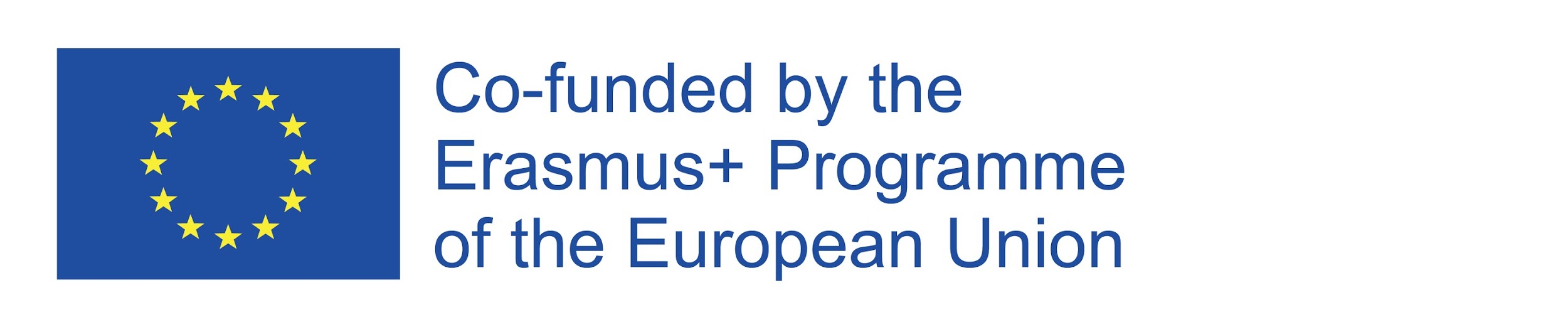 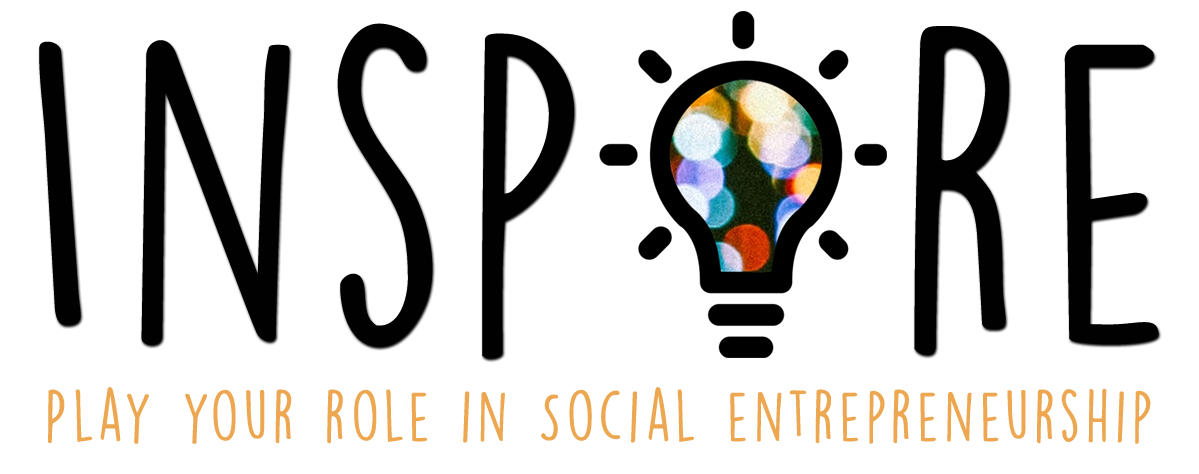 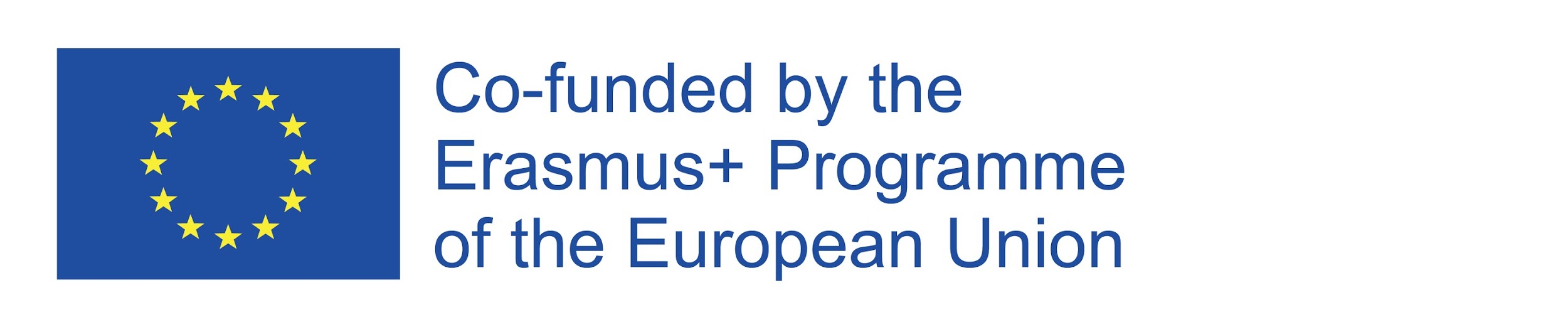 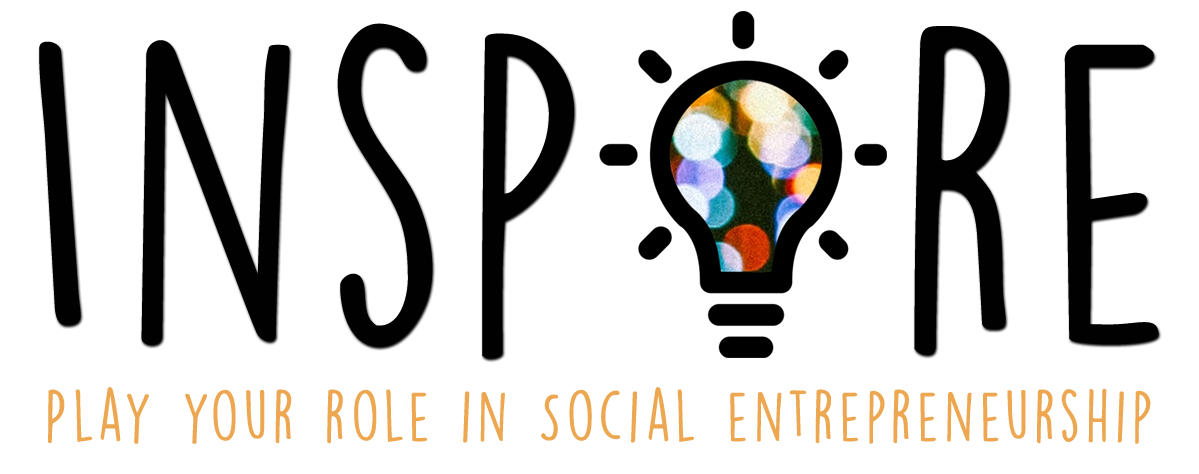 INSPIRE  
2019-3-EL02-KA205-005215
THANK YOU!!
This presentation is related to the Project made by the beneficiaries jointly or individually in any form and using any means shall indicate that it reflects only the authors view and tha the National Agency and the European Commision are not responsible for any use that may be made of the information it contains.